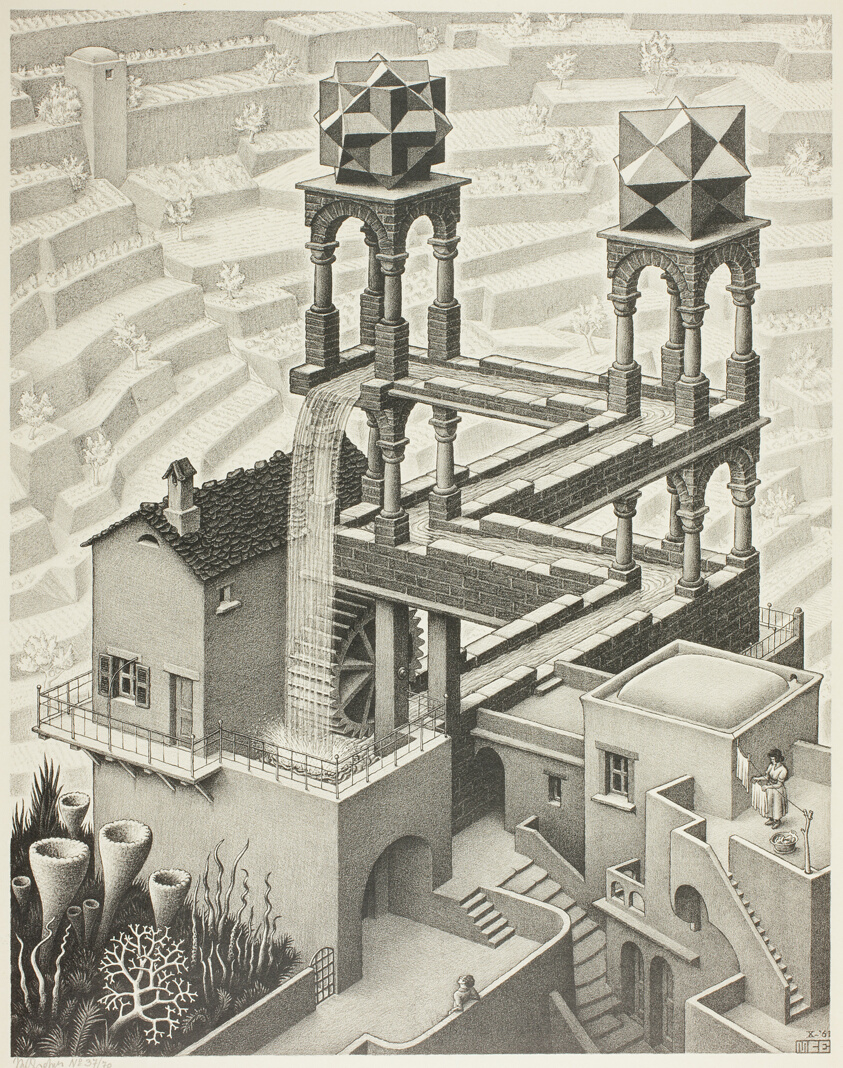 Logic and Paradox

Lecture 1:
The Surprise Exam


Rob Trueman
rob.trueman@york.ac.uk
PARADOX!
PARADOX!
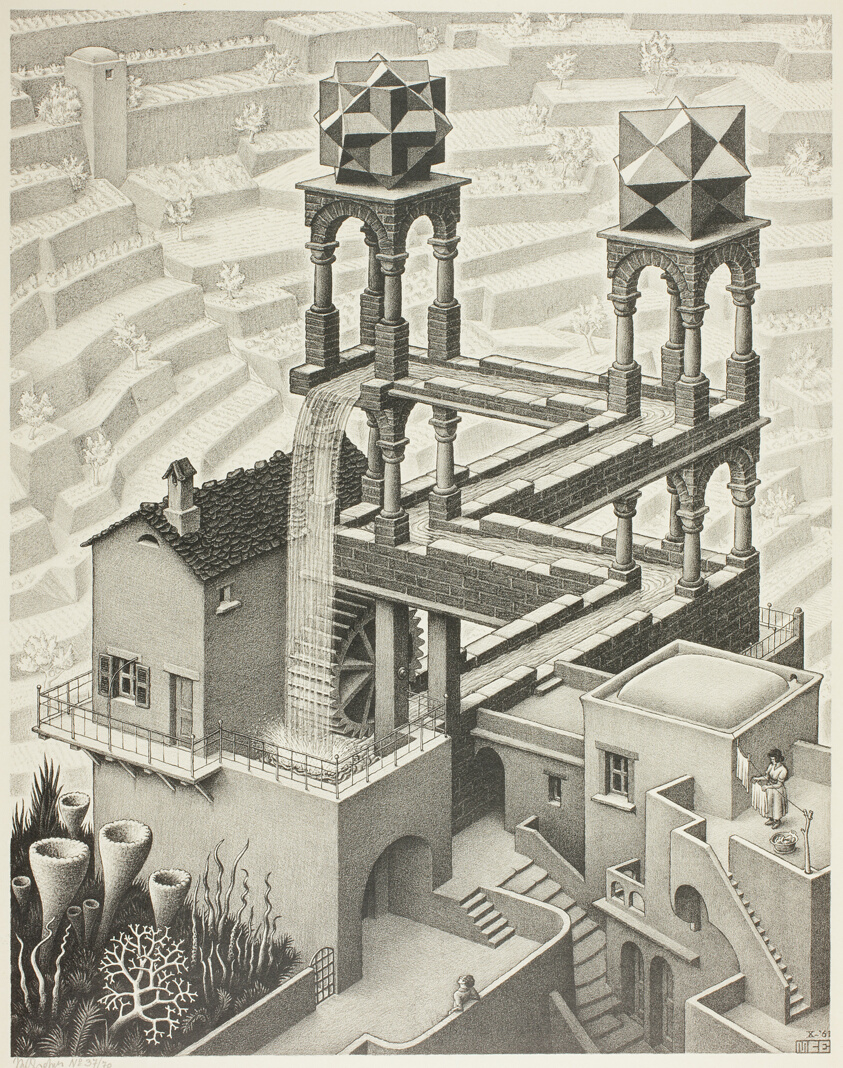 The Surprise Exam
The boring stuff
What is a paradox?
Some examples
Presentational classifications
The Surprise Exam Paradox
Quine’s objection
Fixing the proof
Where are we?
Key Information
Contact hours
10 lectures: Tuesdays 2pm-4pm (not Week 11!), D/L/036
9 seminars: Fridays (not Week 11!), check your timetables
Weekly office hour: Wednesdays 10:30am-11:30am, IA/122
Assessment
Formative 1: 750 word essay, due 12 noon Monday Week 8
Formative 2: Essay plan for discussion on Friday Week 11
Summative: 3,000 word essay, due Monday 15th January 2024
Module Structure
Topics Covered
Week 1: The Surprise Exam Paradox
Week 2: Zeno’s Paradoxes
Weeks 3-5: The Sorites Paradox
Week 6: Newcomb’s Paradox
Week 7: Bonus Lecture – Infinity, Sets, and Russell’s Paradox
Weeks 8-10: The Liar Paradox
Week 7 is a bonus lecture that you will not be assessed on, but which supplies some helpful background material for other topics
In Week 7, the seminar will be a Q&A session (no reading!), to give you time for your formative
In Week 11, you’ll write up an essay plan, which you can speak with me about
Reading List
Textbook: Paradoxes by R.M. Sainsbury (available online via Reading List)
Essential Readings: You must read all of the essential readings each week
Some essential readings are also seminar readings. You must read these before the relevant seminar, and bring written notes
Recommended Readings: You should read these to get a fuller understanding of the topic.
Make sure you read all recommended readings for whatever topic you write your essay on
Background Readings: Optional, usually more advanced texts.
Discussing background readings in your essay is one good way of demonstrating “independent thought”
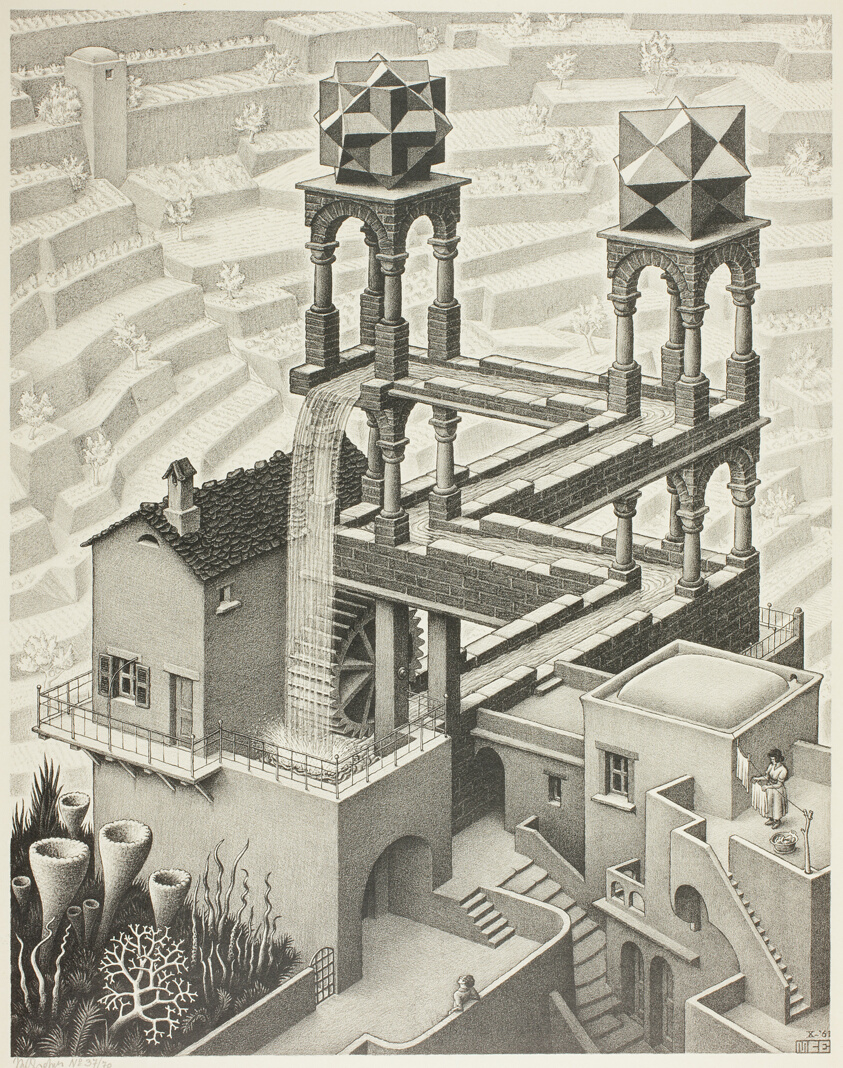 The Surprise Exam
The boring stuff
What is a paradox?
Some examples
Presentational classifications
The Surprise Exam Paradox
Quine’s objection
Fixing the proof
Where are we?
Something’s gotta give!
A paradox is an apparently valid argument from apparently true premises to an apparently untrue conclusion
The ‘apparently’s really matter here – you can’t have a really valid argument from really true premises to a really untrue conclusion!
So, when you are confronted with a paradox, you have three options (you can choose more than one!):
Reject one (or more) of the premises
Reject the reasoning
Accept the conclusion
Sometimes we do not know what option to choose; Quine called these paradoxes antinomies
Something’s gotta give!
A paradox is an apparently valid argument from apparently true premises to an apparently untrue conclusion
The ‘apparently’s really matter here – you can’t have a really valid argument from really true premises to a really untrue conclusion!
So, when you are confronted with a paradox, you have three options (you can choose more than one!):
Reject one (or more) of the premises
Reject the reasoning
Accept the conclusion – VERIDICAL
Sometimes we do not know what option to choose; Quine called these paradoxes antinomies
Something’s gotta give!
A paradox is an apparently valid argument from apparently true premises to an apparently untrue conclusion
The ‘apparently’s really matter here – you can’t have a really valid argument from really true premises to a really untrue conclusion!
So, when you are confronted with a paradox, you have three options (you can choose more than one!):
Reject one (or more) of the premises – FALSIDICAL
Reject the reasoning – FALSIDICAL
Accept the conclusion – VERIDICAL
Sometimes we do not know what option to choose; Quine called these paradoxes antinomies
Something’s gotta give!
A paradox is an apparently valid argument from apparently true premises to an apparently untrue conclusion
The ‘apparently’s really matter here – you can’t have a really valid argument from really true premises to a really untrue conclusion!
So, when you are confronted with a paradox, you have three options (you can choose more than one!):
Reject one (or more) of the premises – FALSIDICAL
Reject the reasoning – FALLACIOUS
Accept the conclusion – VERIDICAL
Sometimes we do not know what option to choose; Quine called these paradoxes antinomies
Something’s gotta give!
A paradox is an apparently valid argument from apparently true premises to an apparently untrue conclusion
The ‘apparently’s really matter here – you can’t have a really valid argument from really true premises to a really untrue conclusion!
So, when you are confronted with a paradox, you have three options (you can choose more than one!):
Reject one (or more) of the premises – PREMISE-FLAWED
Reject the reasoning – FALLACIOUS
Accept the conclusion – VERIDICAL
Sometimes we do not know what option to choose; Quine called these paradoxes antinomies
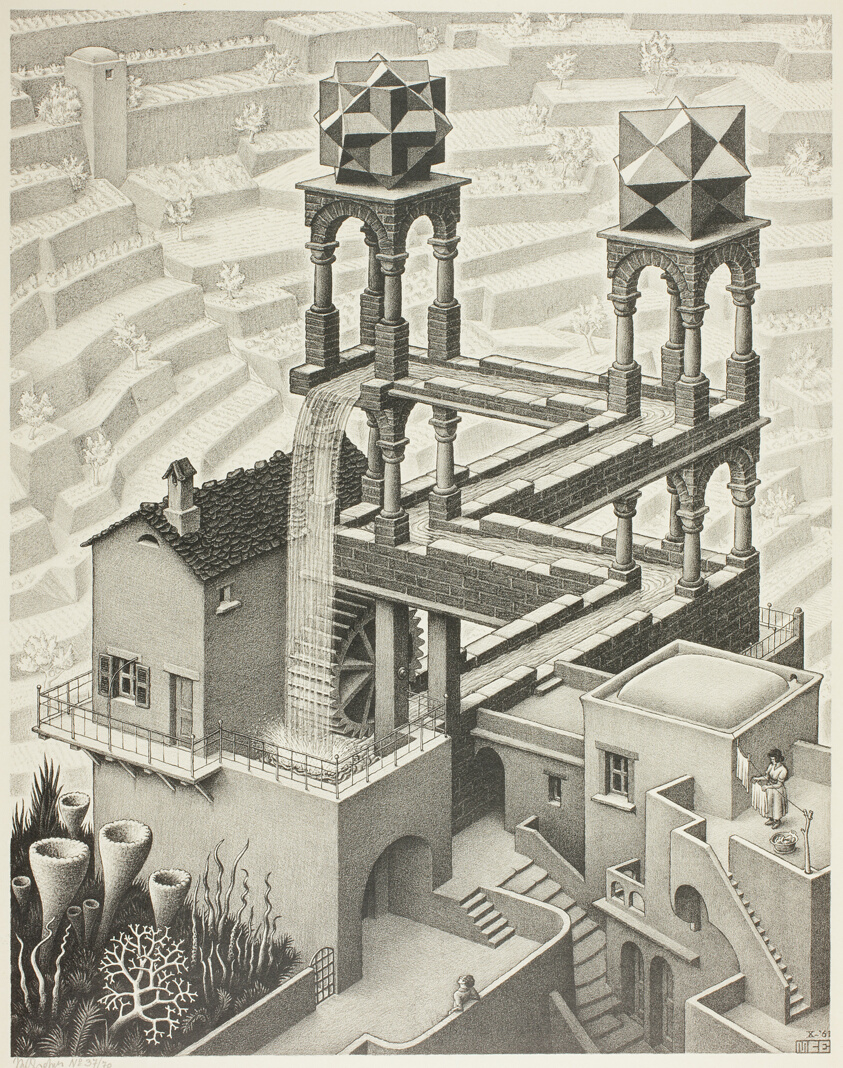 The Surprise Exam
The boring stuff
What is a paradox?
Some examples
Presentational classifications
The Surprise Exam Paradox
Quine’s objection
Fixing the proof
Where are we?
The Barber Paradox
There is a barber who shaves everyone in his village who does not shave themselves, and does not shave anyone else
So: there is a barber who shaves himself iff he does not shave himself
So: there is a barber who does and does not shave himself
This paradox is premise-flawed: it shows that there cannot be a barber as described in premise 1!
Of course, a barber could adopt the policy to shave all and only the people who do not shave themselves, but people adopt inconsistent policies all the time!
The Monty Hall Paradox
A Veridical Paradox
The Monty Hall Paradox is veridical!
You really will double your odds of winning if you swap doors!
This can be proven rigorously using probability theory (and verified experimentally)
However, it is very important that the host knows where the car is
If they don’t, and just luckily guess an empty door to open, then swapping doesn’t change your odds of winning
A Proof that 2=1
A Proof that 2=1
Heterologicality
Some adjectives are true of themselves
‘Short’ is short
‘English’ is English
‘Adjectival’ is adjectival
Some adjectives are not true of themselves
‘Long’ is not long
‘Monosyllabic’ is not monosyllabic
‘French’ is not French
Call the adjectives that are not true of themselves heterological
x is heterological iff x is not true of x
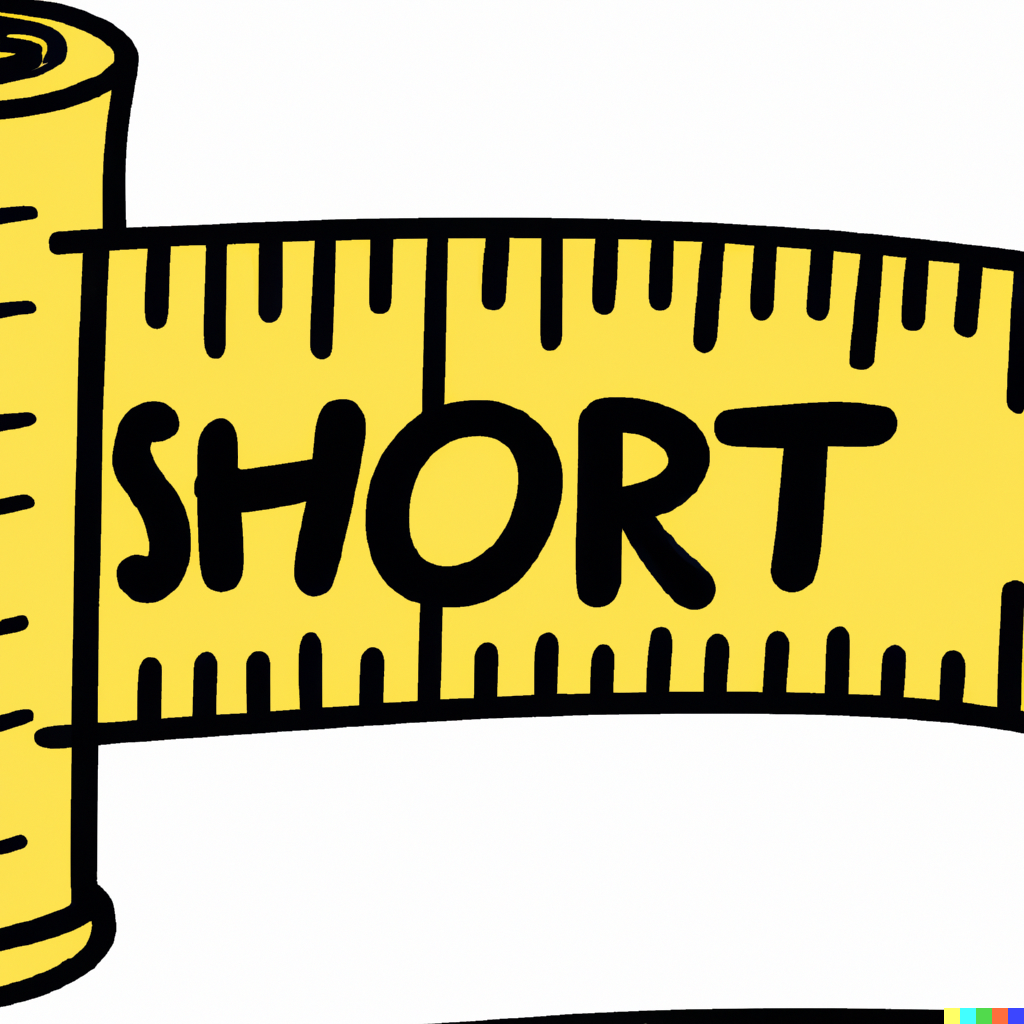 Grelling’s Paradox
Grelling’s Paradox
Grelling’s Paradox
Grelling’s Paradox
An Antinomy?
Antinomies are Intolerable!
When we hit an antinomy, we know that something has gone wrong
We have hit a bug in our conceptual system
One part of the system tells us that the premises are true, one part tells us that the argument is valid, but another tells us that the conclusion is false!
Figuring out how to resolve these bugs can be very difficult, since it can require revising some very basic principles
But that’s also what makes studying antinomies important!
Figuring out how best to reclassify an antinomy is sometimes the first step in huge intellectual advances
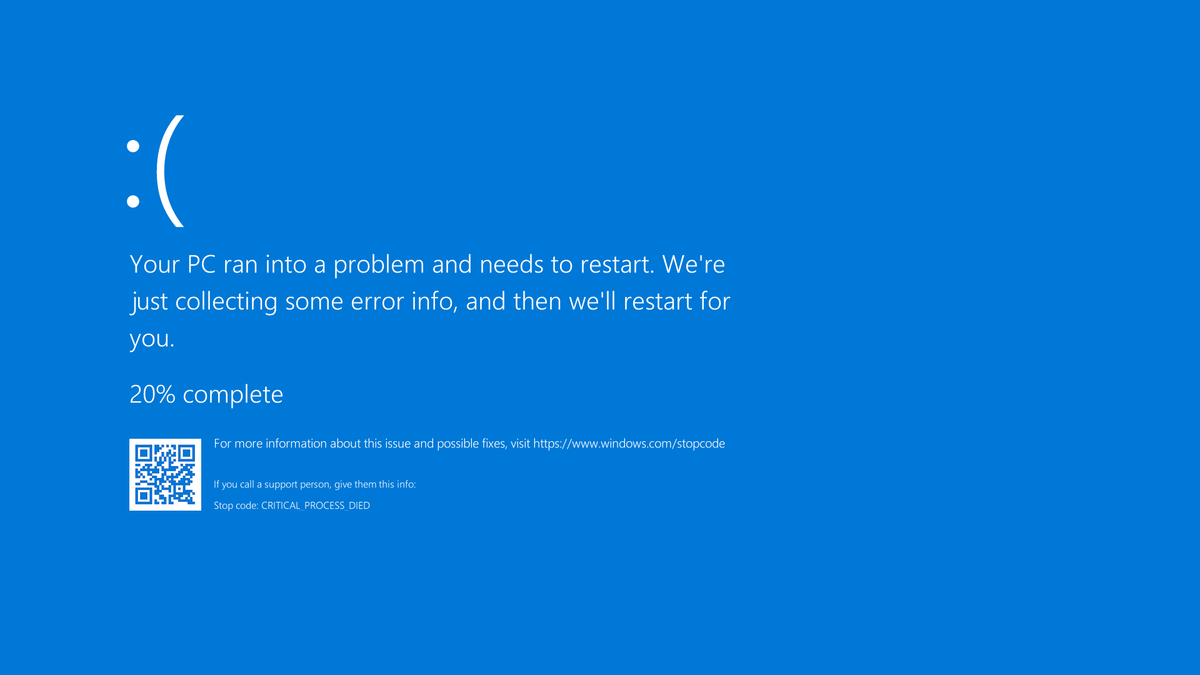 Antinomies are Intolerable!
When we hit an antinomy, we know that something has gone wrong
We have hit a bug in our conceptual system
One part of the system tells us that the premises are true, one part tells us that the argument is valid, but another tells us that the conclusion is false!
Figuring out how to resolve these bugs can be very difficult, since it can require revising some very basic principles
But that’s also what makes studying antinomies important!
Figuring out how best to reclassify an antinomy is sometimes the first step in huge intellectual advances
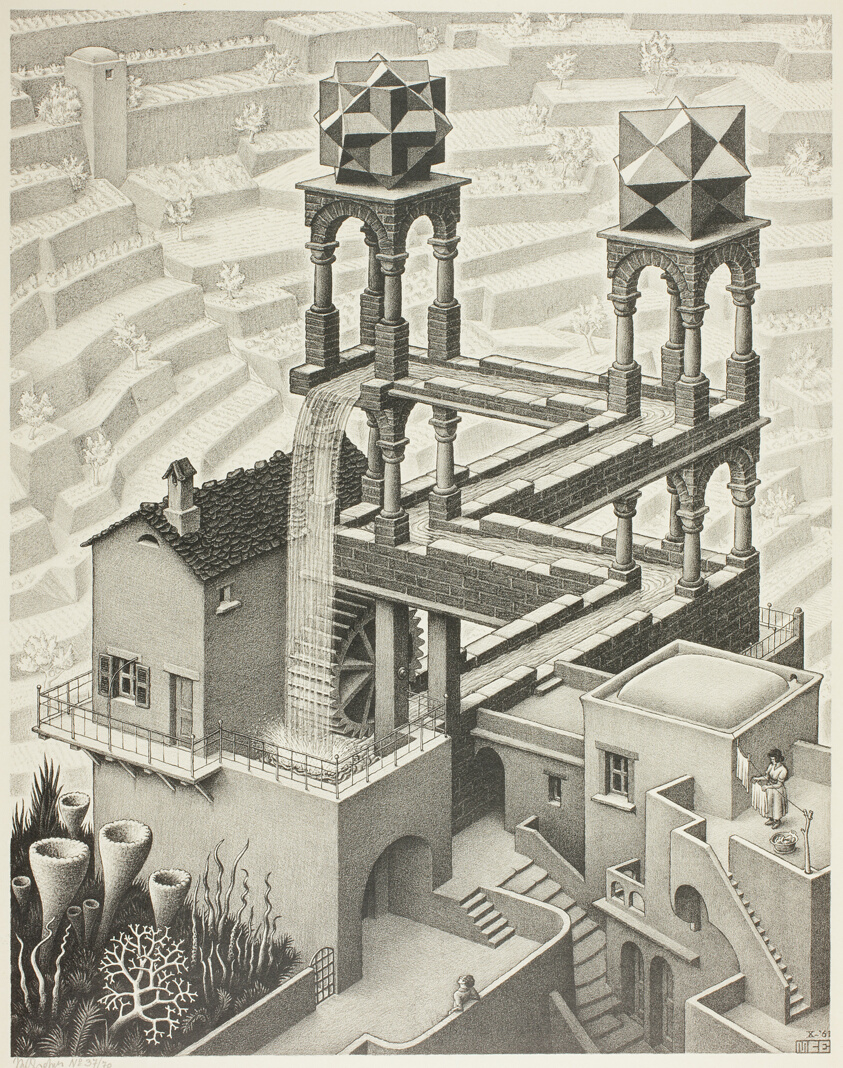 The Surprise Exam
The boring stuff
What is a paradox?
Some examples
Presentational classifications
The Surprise Exam Paradox
Quine’s objection
Fixing the proof
Where are we?
Two Paradoxes?
Premise: There is a barber who shaves everyone in his village who does not shave themselves, and does not shave anyone else
Conclusion: There is a barber who does and does not shave himself
Premise: There is no barber who does and does not shave himself
Conclusion: There is no barber who shaves everyone in his village who does not shave themselves, and does not shave anyone else
These both look like the same paradox
The premise in the second paradox is apparently true precisely because the conclusion in the first is apparently untrue
The conclusion in the second paradox is apparently untrue precisely because the premise in the first is apparently true
But if we identify paradoxes with arguments, then they must be distinct
Moreover, while the first is premise-flawed, the second is veridical!
Premise-Flawed or Veridical?
Lycan’s Account
This observation led Lycan to deny that paradoxes are really arguments
Lycan (2010), ‘What, exactly, is a paradox?’. Analysis 70, pp.615-622
Lycan instead defines a paradox as an inconsistent set of sentences, each of which is very plausible
On Lycan’s definition, there can’t really be any fallacious paradoxes, because paradoxes are genuinely inconsistent sets
So-called ‘fallacious paradoxes’ become merely apparent paradoxes
That seems needlessly fussy to me, so I would rather say: a paradox is an apparently inconsistent set of sentences, each of which is very plausible
Really, an argument is just a way of presenting a paradox
We can still call a paradox ‘premise-flawed’ or ‘veridical’, but we have to remember that which classification we choose will depend on how it has been presented
Fallacious or Premise-Flawed?
Fallacious or Premise-Flawed?
Presentational Classifications
Many paradox can be classified in any way!
But this means that we can’t usefully classify a paradox as premise-flawed, fallacious or veridical
The point is just that these classifications depend heavily on which way the paradox has been presented
So don’t just declare a paradox to be (e.g.) premise-flawed in your essay, without going into any details
You need to be clear exactly how you are formulating that paradox!
Some presentations can be more helpful than others!
Paradoxes become more interesting the harder it is to dismiss a premise, reject the reasoning, or accept the conclusion
Sometimes, all of these become harder when you present the paradox one way rather than another
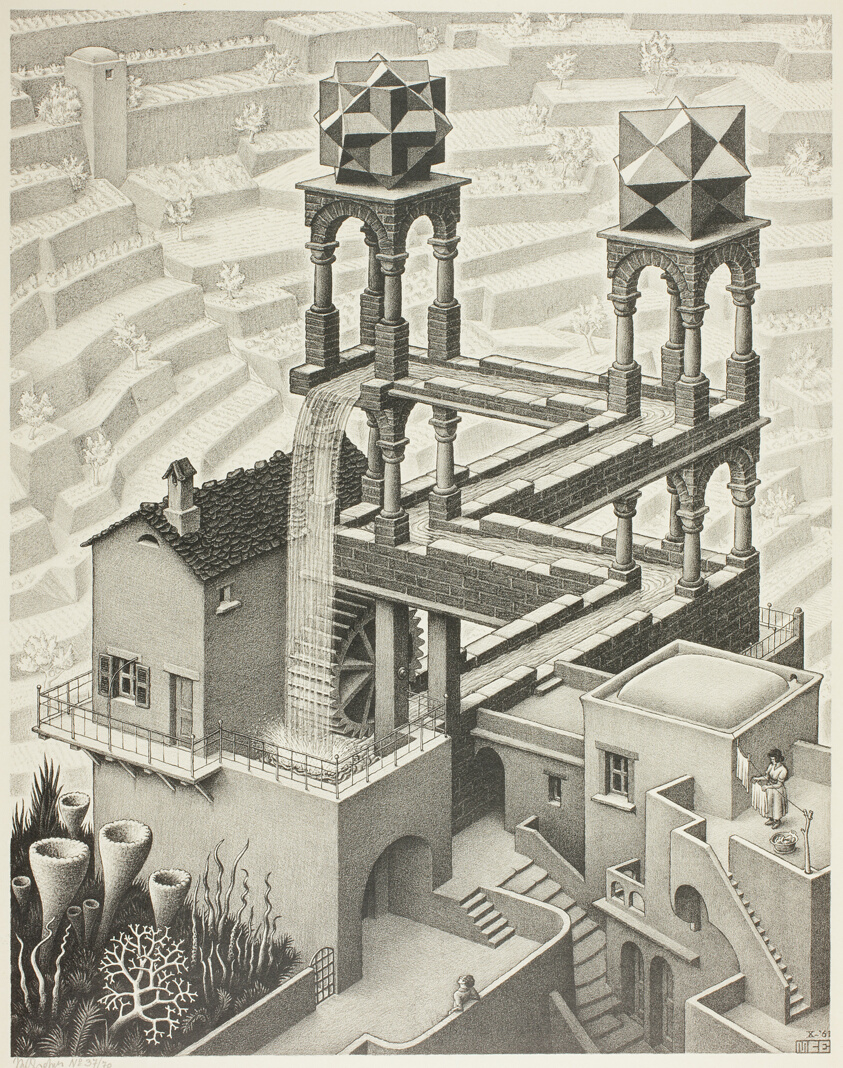 The Surprise Exam
The boring stuff
What is a paradox?
Some examples
Presentational classifications
The Surprise Exam Paradox
Quine’s objection
Fixing the proof
Where are we?
The Surprise Exam Paradox
Premise: A teacher announces to their students that there will be a surprise exam next week: the exam will take place one day at noon, but the students won’t know which day until 5 minutes before the exam begins
Conclusion: The teacher cannot administer their surprise exam
Reasoning:
The exam cannot take place on Friday, because if it gets to Thursday night and the students haven’t yet sat their exam, then they’ll know it must be on Friday
But if it can’t be on Friday, then it can’t be on Thursday either: if it gets to Wednesday night and the students haven’t yet sat their exam, then they’ll know it must be on Thursday (since it can’t be on Friday)
And likewise for Wednesday, Tuesday and Monday!
A Veridical Paradox?
We don’t want to dismiss the paradox as premise-flawed, because teachers do announce surprise exams like this
But you might be tempted to classify it as veridical (just like the Barber Paradox)
If a teacher wants to set a surprise exam, then they can’t give any warning to their students. Surprising but true!
But now imagine that the Teacher does give their students an exam on Tuesday (say)
The students would be very surprised!
They thought they had proved that there could be no surprise exam!
Logic Refuted?
“It appears that the logical gadget which established this conclusion [that the Teacher cannot administer her surprise exam] has somehow short-circuited. I think this flavour of logic refuted by the world makes the paradox rather fascinating. The logician goes pathetically through the motions that have always worked the spell before, but somehow the monster, Reality, has missed the point and advances still.”
Scriven (1951), ‘Paradoxical announcements’. Mind 60, p.403
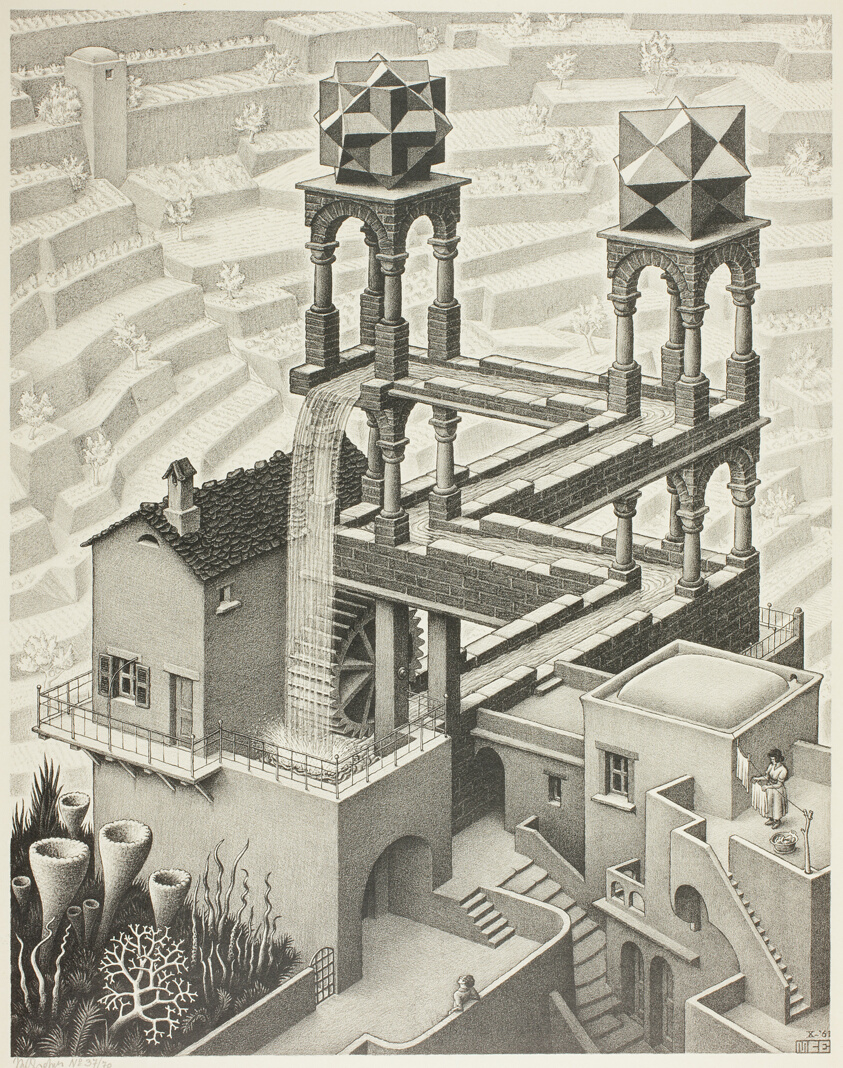 The Surprise Exam
The boring stuff
What is a paradox?
Some examples
Presentational classifications
The Surprise Exam Paradox
Quine’s objection
Fixing the proof
Where are we?
A Fallacious Paradox?
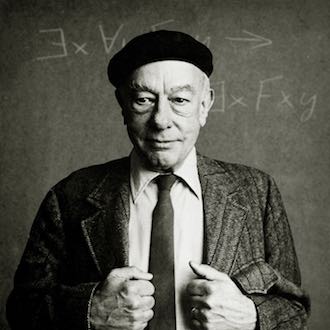 “What is remarkable is that the solution, a solution which at any rate has contented me for nine years, seems seldom to have been clearly apprehended. There is a false notion abroad that an actual antinomy is involved.”
Quine (1953), ‘On a so-called paradox’. Mind 62, p.65
A Fallacious Paradox?
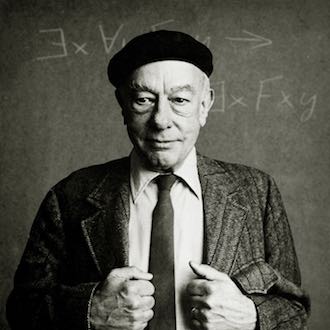 “It is notable that the students acquiesce in the conclusion (wrong according to the fable of the Tuesday examination) that the promise cannot be fulfilled. If this is a conclusion which they are prepared to accept (though wrongly) at the end as a certainty, it is an alternative which they should have been prepared to take into consideration from the beginning as a possibility.”
Quine (1953), ‘On a so-called paradox’. Mind 62, p.65 – modified to concern an exam
“What is remarkable is that the solution, a solution which at any rate has contented me for nine years, seems seldom to have been clearly apprehended. There is a false notion abroad that an actual antinomy is involved.”
Quine (1953), ‘On a so-called paradox’. Mind 62, p.65
Quine’s Point
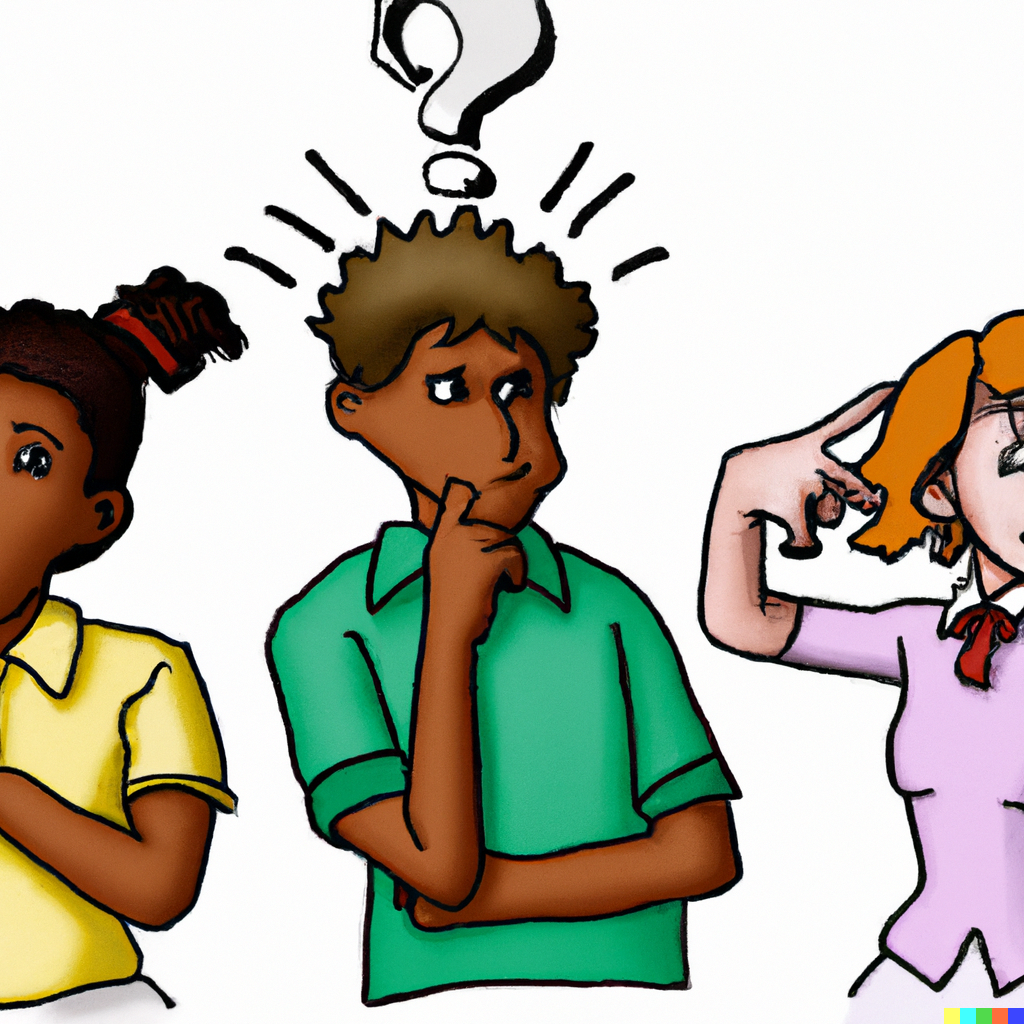 The students start from the assumption that the Teacher will keep their promise
The examination will take place at noon one day next week, but we won’t know which day until 5 minutes beforehand
They conclude at the end of their reasoning that the exam won’t happen, and so the Teacher won’t keep their promise after all
Quine’s point is that the students should factor the possibility that the Teacher won’t keep their promise into their reasoning right from the start
How does this Help?
If the students get to Thursday without being examined, they should think:
IF the Teacher keeps their promise, THEN the exam will be on Friday
But the students don’t know that the Teacher will keep their promise
Maybe the Teacher has forgotten or changed their mind?
So the students don’t know that there’ll be an exam on Friday
So an exam on Friday would still be a surprise!
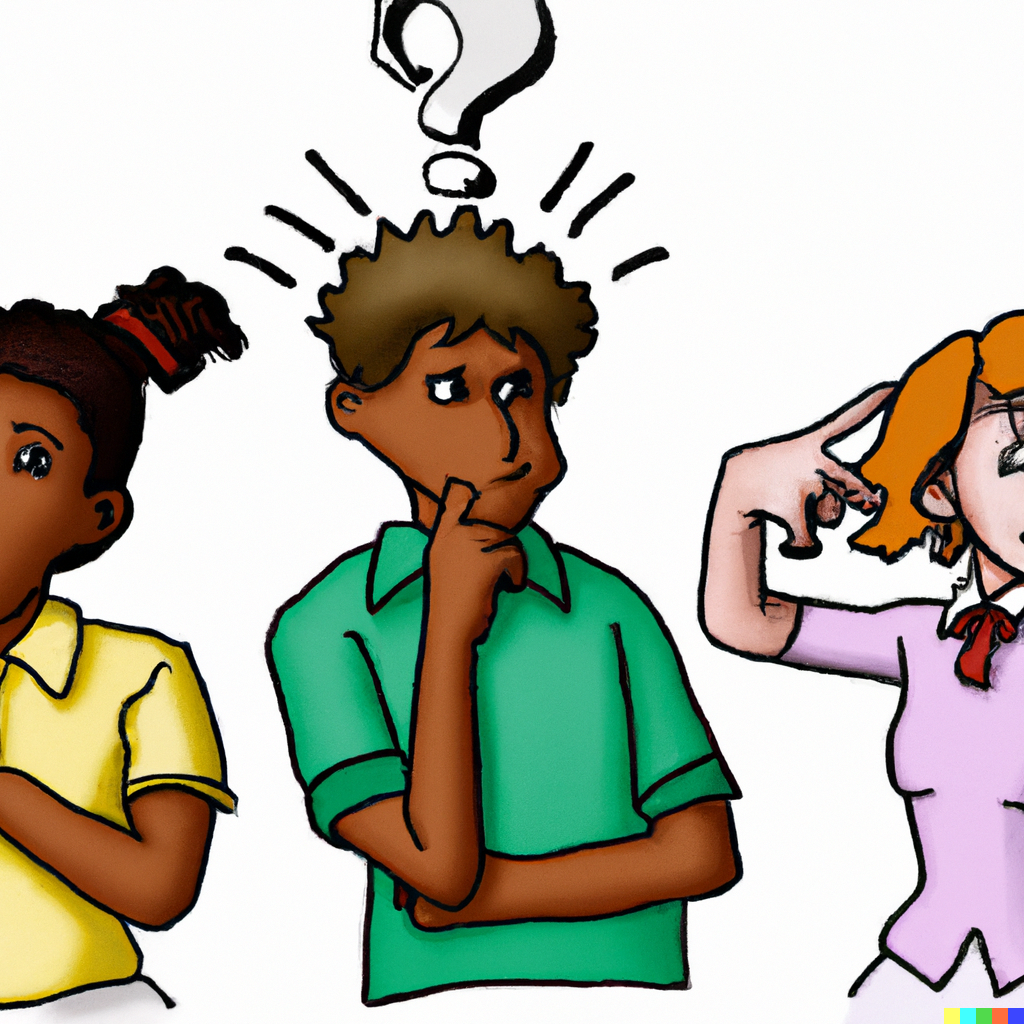 The Formal Set-Up
An Initial Formalisation
An Initial Formalisation
An Initial Formalisation
An Initial Formalisation
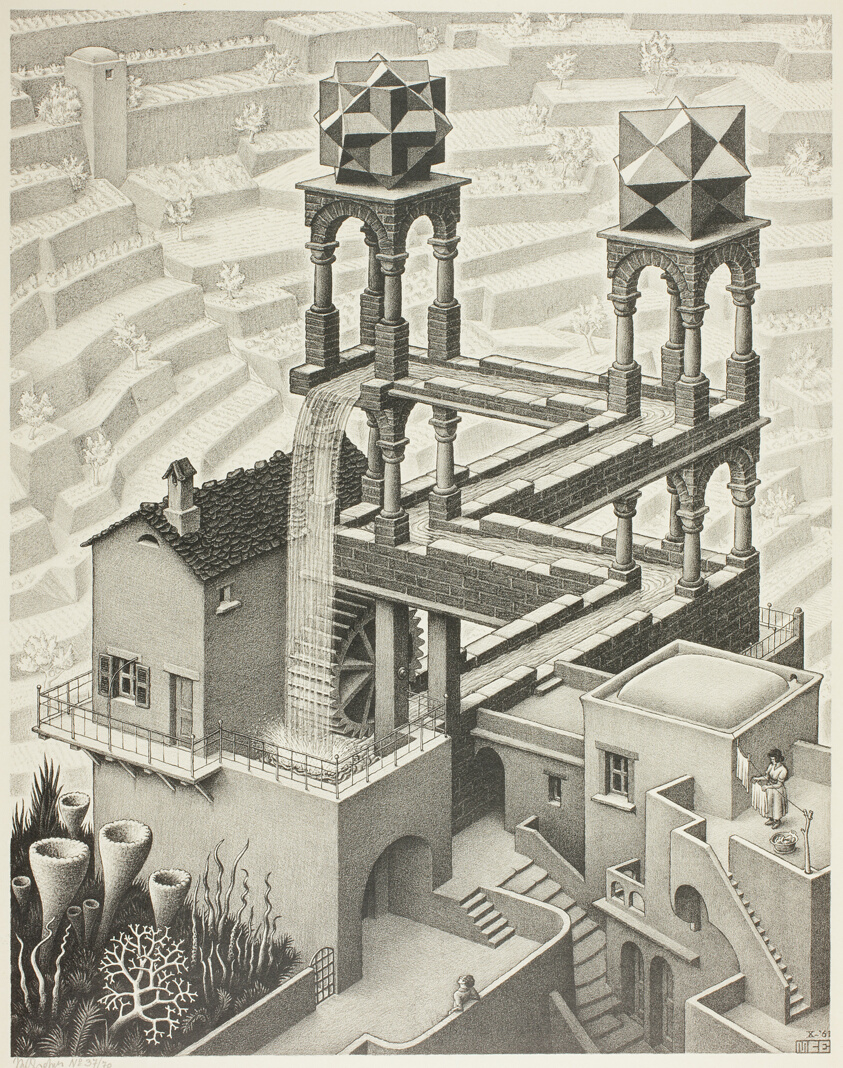 The Surprise Exam
The boring stuff
What is a paradox?
Some examples
Presentational classifications
The Surprise Exam Paradox
Quine’s objection
Fixing the proof
Where are we?
Fixing the First Half-Proof
Fixing the First Half-Proof
Memory
Fixing the First Half-Proof
Fixing the First Half-Proof
Distribution and Closure
Fixing the First Half-Proof
Fixing the First Half-Proof
Factivity
Fixing the First Half-Proof
The Next Half-Proof
The Next Half-Proof
The Next Half-Proof
Additional Assumptions
The Second Half-Proof
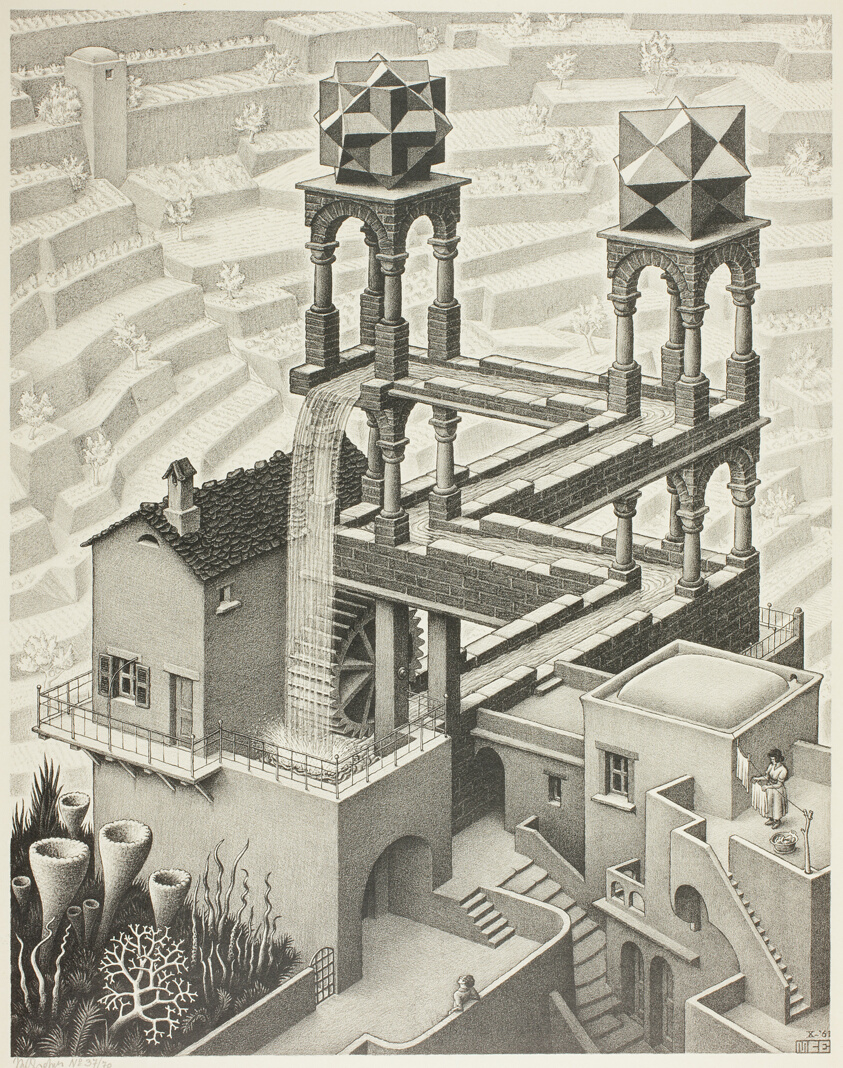 The Surprise Exam
The boring stuff
What is a paradox?
Some examples
Presentational classifications
The Surprise Exam Paradox
Quine’s objection
Fixing the proof
Where are we?
The Surprise Exam Paradox
Rejecting Initial Knowledge
Quine rejected Initial Knowledge
Quine (1953), ‘On a so-called paradox’. Mind 62, pp.65-7
He thought that the students couldn’t come to know that there would be a surprise exam on the basis of the Teacher’s announcement
But why not!?
The Teacher is sincerely reporting her plan to hold a surprise exam, and in the story, she really does hold a surprise exam!
Normally, sincere and truthful testimony is a good source of knowledge
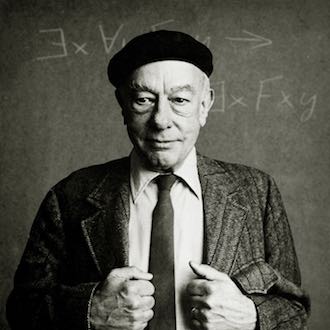 Rejecting Knowledge Transfer
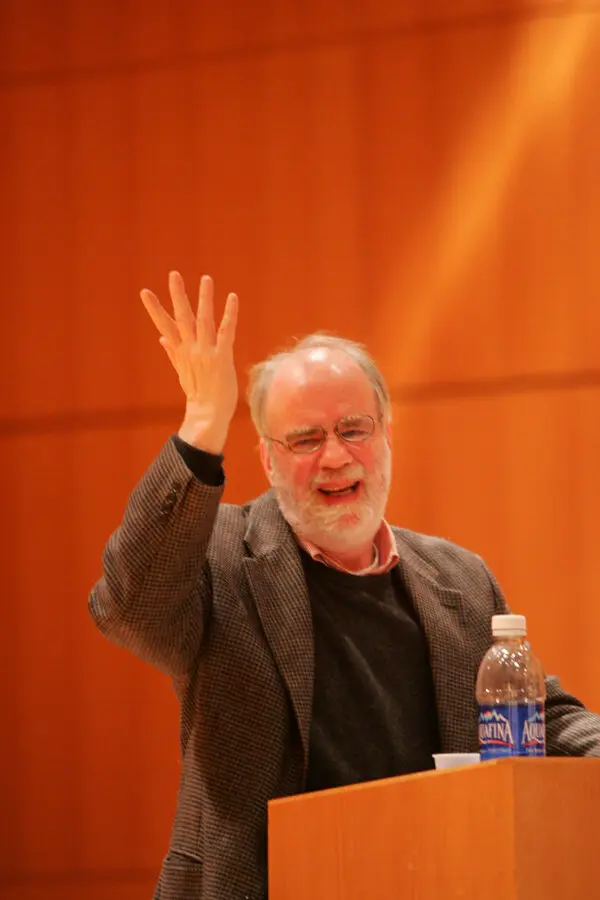 Kripke rejected Knowledge Transfer
Kripke (2011), ‘On two paradoxes of knowledge’. Philosophical Troubles (OUP), pp.27-51
He thought that they do initially know about the surprise exam on Sunday, but their reasoning robs them of that knowledge by Monday
But why!?
It’s strange to think of deduction as robbing us of knowledge
Anyway, couldn’t they check again with the Teacher?
Rejecting Iterated Knowledge
Williamson rejected Iterated Knowledge
Williamson (1992), ‘Inexact knowledge’. Mind 101, pp.217-42
He thought that the students can still know about the surprise exam on Monday, but they don’t know on Sunday that they will know on Monday
But why not!?
In general, Williamson thinks that knowing that you know takes more than just knowing
But even if that’s generally true, why shouldn’t the students, in their particular scenario, know on Sunday that they will know about the exam on Monday?
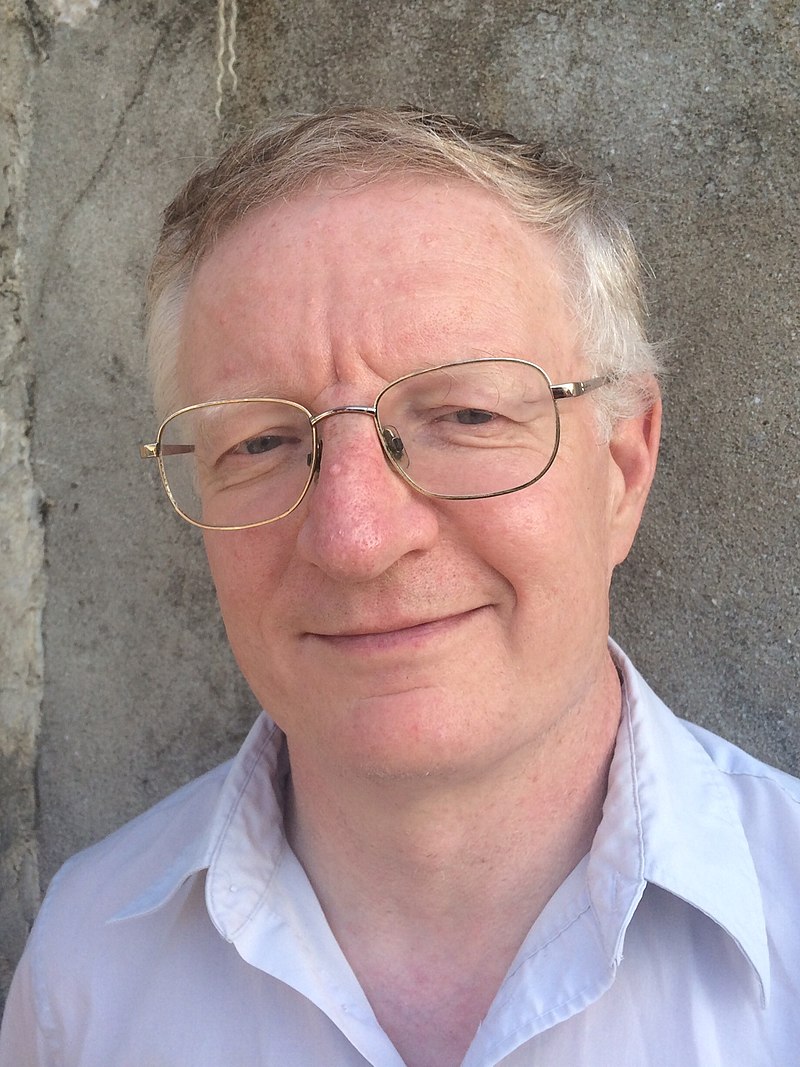 For the Next Seminar and Lecture
Seminar Reading
Quine (1953), ‘On a so-called paradox’. Mind 62, pp.65-7
Kripke (2011), ‘On two paradoxes of knowledge’. Philosophical Troubles (OUP), pp.27-51
Lecture Reading
Sainsbury (2009). Paradoxes (CUP), ch.1